第五章  透镜及其应用
第二节 生活中的透镜
学习目标
1、知道照相机、投影仪和放大镜的成像特点。

2、了解物体成实像和虚像的主要特征。
透镜在日常生活中的应用
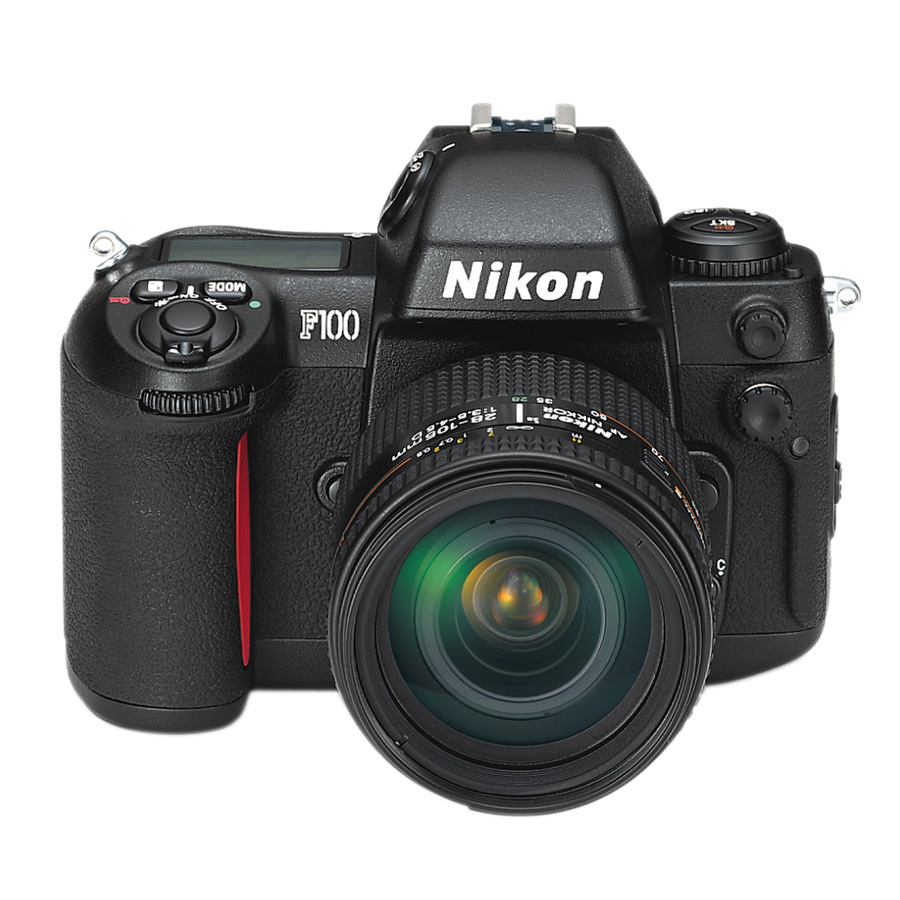 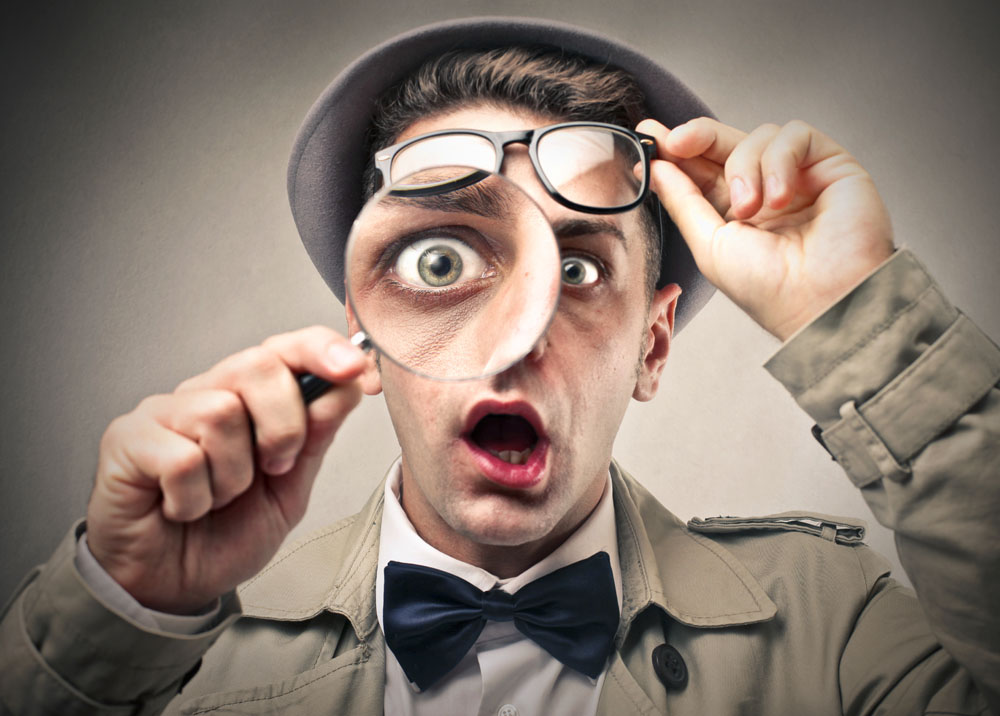 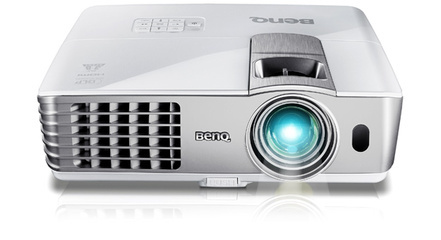 凸透镜
做一做
拿起凸透镜，
1、用凸透镜观察近处的物体，调节眼睛到凸透镜的距离，直到得到清晰的像，你得到了什么像？
2、用凸透镜观察远处的物体，调节眼睛到凸透镜的距离，直到得到清晰的像，你得到了什么像？
      观察远近的物体得到的像有什么不同？想想这是为什么？提出你的假设。
自学指导一
阅读课本  照相机  一节
回答问题
1.像比物小还是比物大？
2.像是倒立还是正立？
3.像和物与凸透镜的位置及距离关系如何？
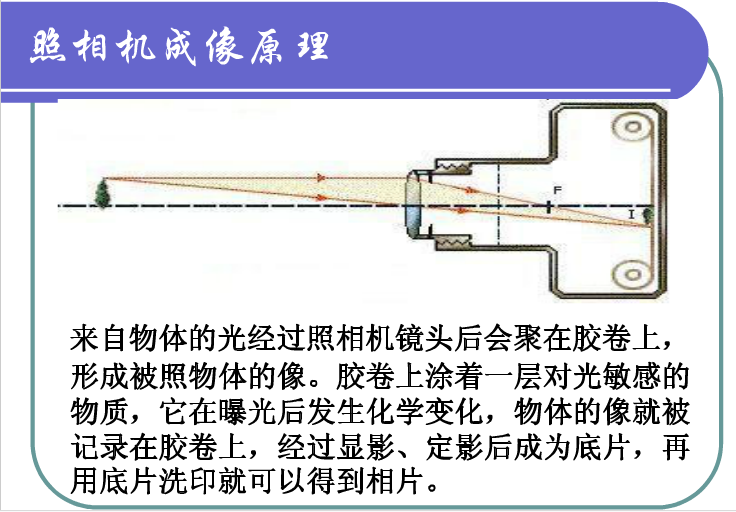 为什么能成像？？？
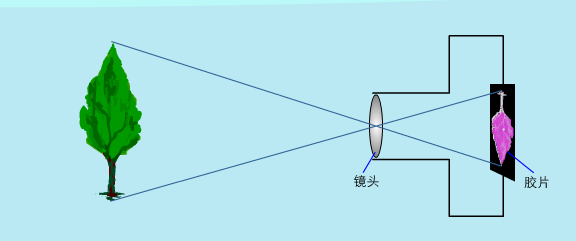 物距：U
像距：v
照相机原理
·
·
·
·
·
f(F)
2f
·
2f
f(F)
物距：U
像距：v
u>2f
被照的物体与镜头（凸透镜）距离较远，像距较近
照相机内的胶卷，相当于光屏，用来承接像
f<v<2f
物距与像距大小比较
物距大于像距
物体与像大小比较
像小于物体（缩小的像）
互为倒立（倒立的像）
物体与像倒正比较
试试：自己制一个简单的照相机
观看视频
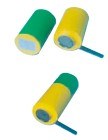 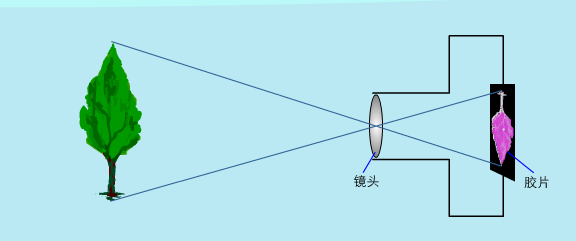 照 相 机 成 的 像 为：
 倒立缩小的像
自学指导二
阅读课本  投影仪  一节
回答问题
1.像比物小还是比物大？
2.像是倒立还是正立？
3.像和物与凸透镜的位置及距离关系如何？
凹面镜
2.投影仪
像
改变光的传播方向
成像
物
投影仪的使用
１．平面镜在这里有什么作用？
B‘
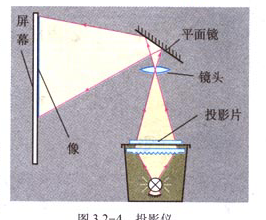 改变光的传播路径,使投影片的像出现在投影机前方的屏幕上
A‘
A
B
２．我们在屏幕上要看到正立的像投影片应该怎么放?
投影片要倒放
·
·
·
·
f(F)
2f
·
·
2f
f(F)
物体与凸透镜距离较近
2f>u>f
所成像与镜头距离较远
v>2f
物距与像距大小比较
物距小于像距  即u＜v
物体与像大小比较
实像大于物体（放大的像）
物体与像倒正比较
互为倒立（倒立的像）
自学指导三
阅读课本  放大镜  一节
回答问题
1.像比物小还是比物大？
2.像是倒立还是正立？
3.像和物与凸透镜的位置及距离关系如何？
3.放大镜的放大效果
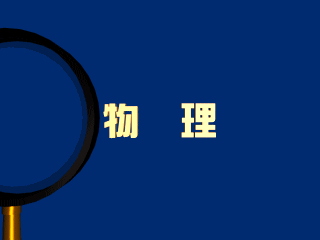 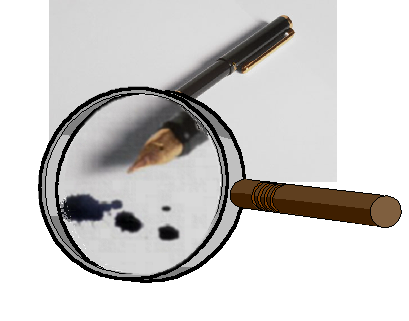 .
.
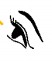 物体与凸透镜距离很近
u<f
成一个正立的、放大的虚像
放大镜
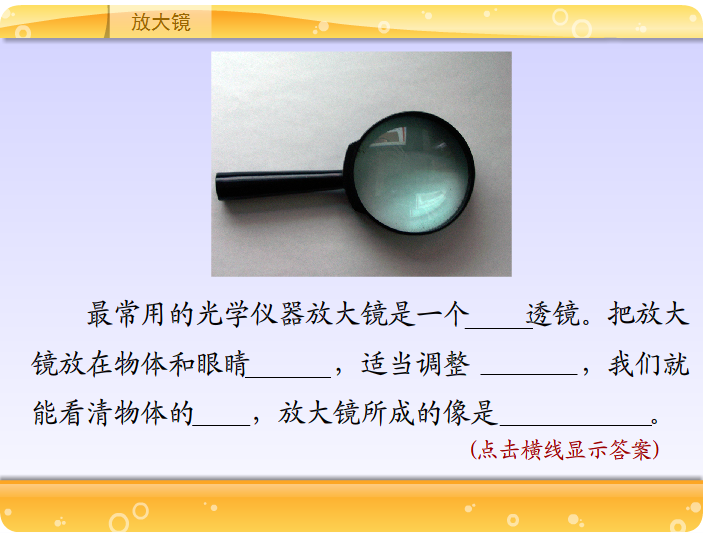 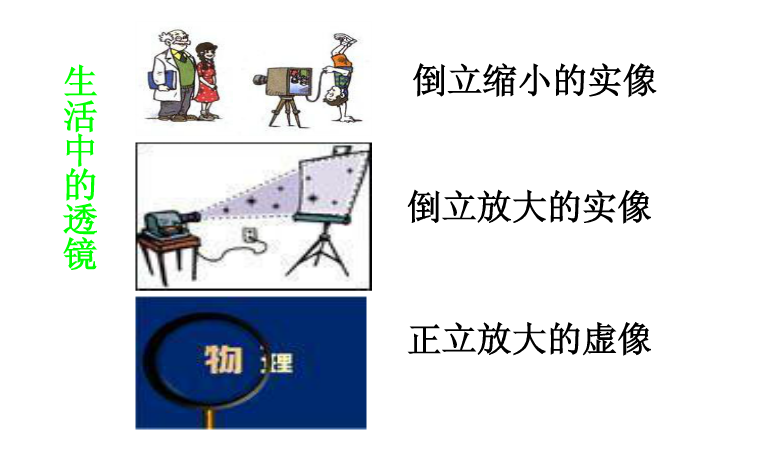 4.1实像：
真实光线会聚的像．
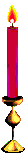 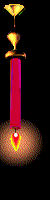 2F
F
F
2F
物距（u）
像距（v）
物体和像分别在凸透镜的两侧（物像异侧）
实像能呈现在光屏
4.2虚像：
真实光线的反向延长线会聚的像
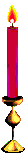 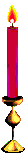 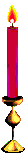 F
F
物体和像分别在凸透镜的同侧（物像同侧）
虚像不能呈现在光屏
实像和虚像
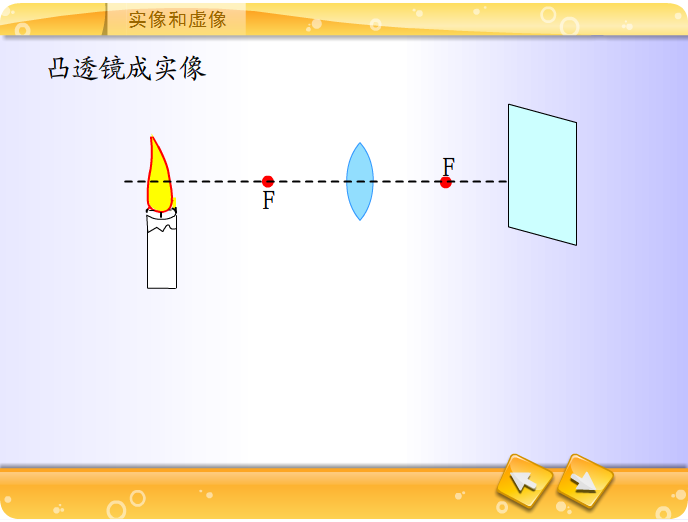 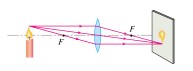 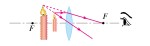 在光屏上能成像
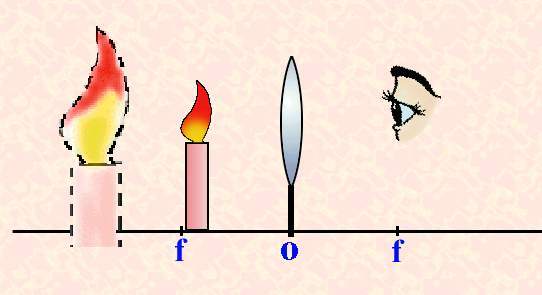 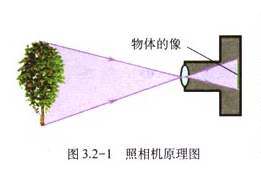 B‘
实像和虚像
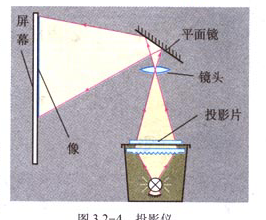 A
B’
A’
A‘
B
A
B
实像：是实际光线会聚而形成的,能呈现在光屏上.　例如：
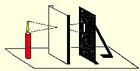 照相机的像
小孔成像．
投影仪的像
虚像：是反射光线或折射光线的反向延长线相交而形成的,不能呈现在光屏上.        例如:
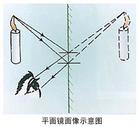 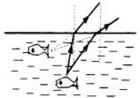 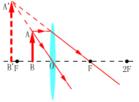 平面镜成像
“眼睛受骗”
放大镜的像
课堂小结：
1、照相机：物体离镜头比较远，
                      像是缩小、倒立的实像。
2、投影仪：物体离镜头比较近，
                        像是放大、倒立的实像。
3、放大镜：物体离镜头很近，
                      像是放大、正立的虚像。
4.实像和虚像的区别：
 实像：
    
      
虚像：
真实光线会聚的像．
物体和像分别在凸透镜的两侧（物像异侧）
实像能呈现在光屏
真实光线的反向延长线会聚的像
物体和像分别在凸透镜的同侧（物像同侧）
虚像不能呈现在光屏
1、照相机：物体离镜头比较远，
                      像是缩小、倒立的实像。
2、投影仪：物体离镜头比较近，
                        像是放大、倒立的实像。
3、放大镜：物体离镜头很近，
                      像是放大、正立的虚像。
思考：凸透镜成像的性质与物距有什么关系？怎么样才能让像变大或者变小？我们下一节会通过具体实验来进行探讨凸透镜成像过程中物距和像距的大小对成像结果的影响。
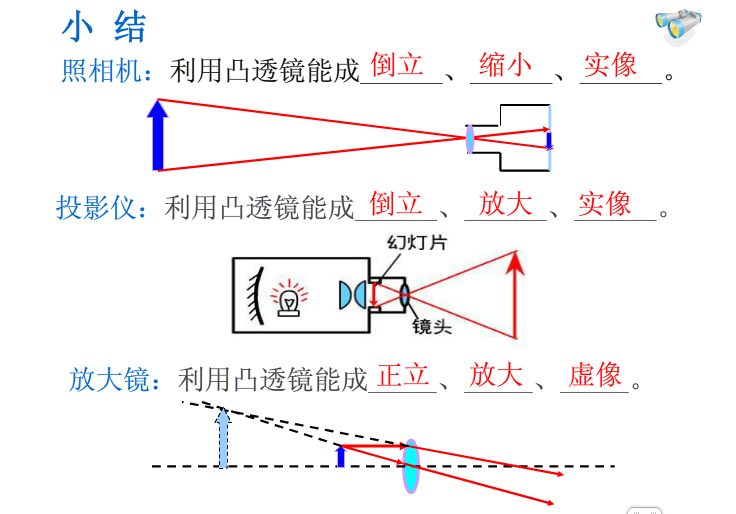 物距很大，像距较小
物距较小，像距很大
物距很小，像距较大
课堂练习
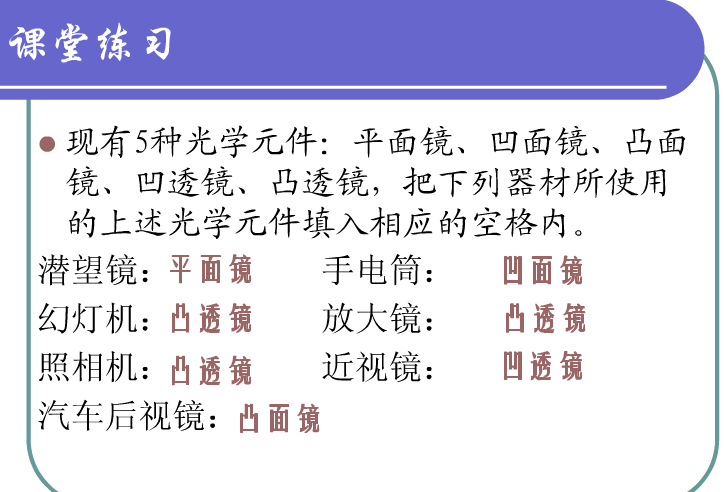 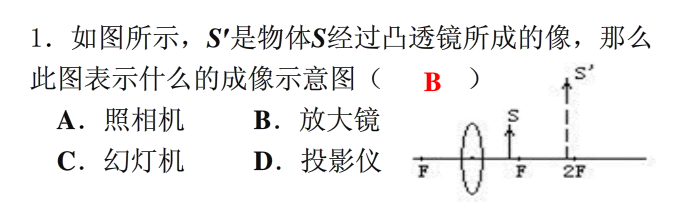 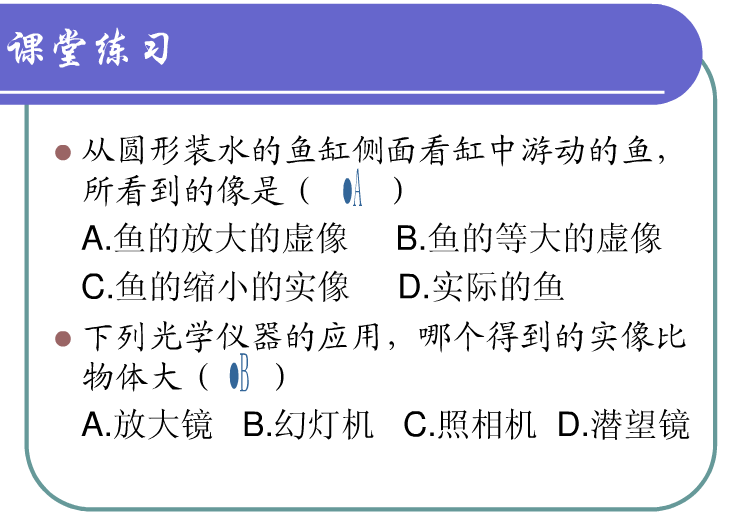 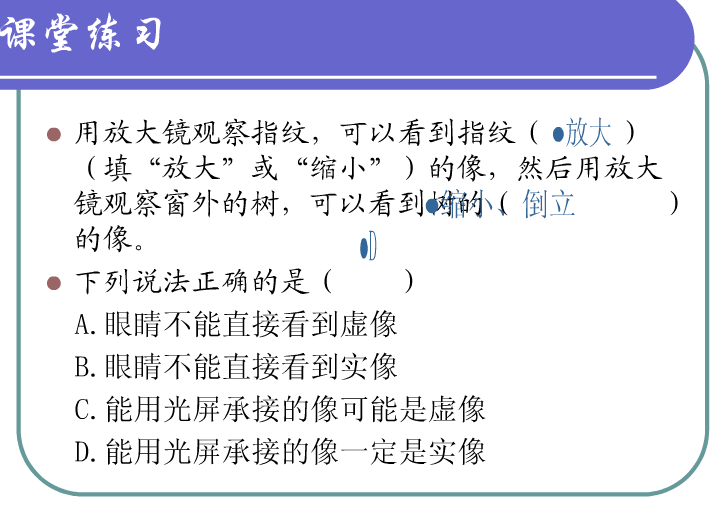 缩小、倒立
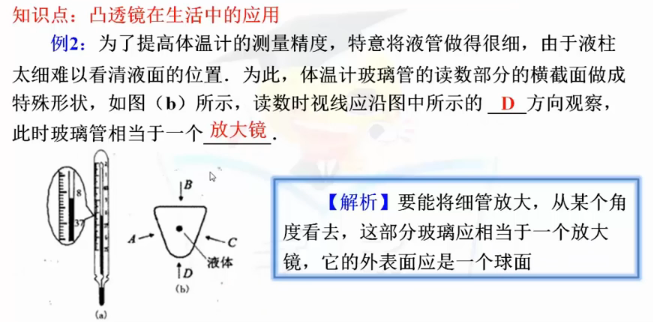 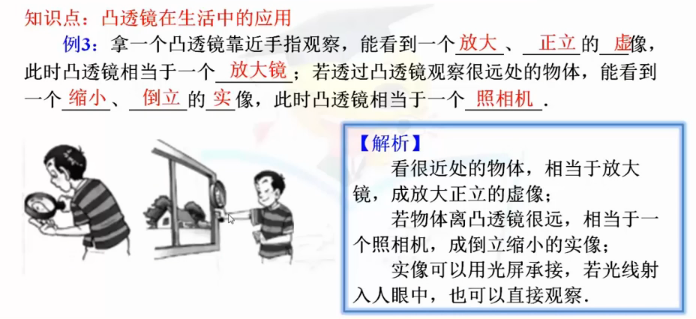 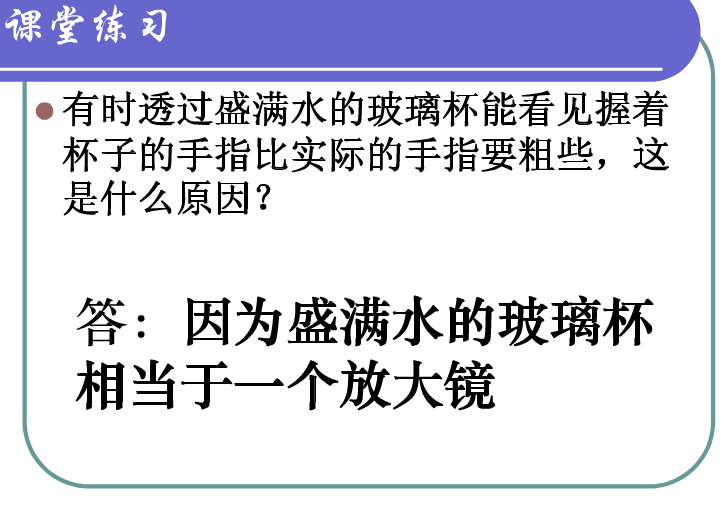 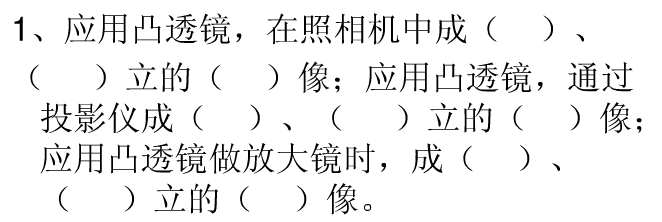